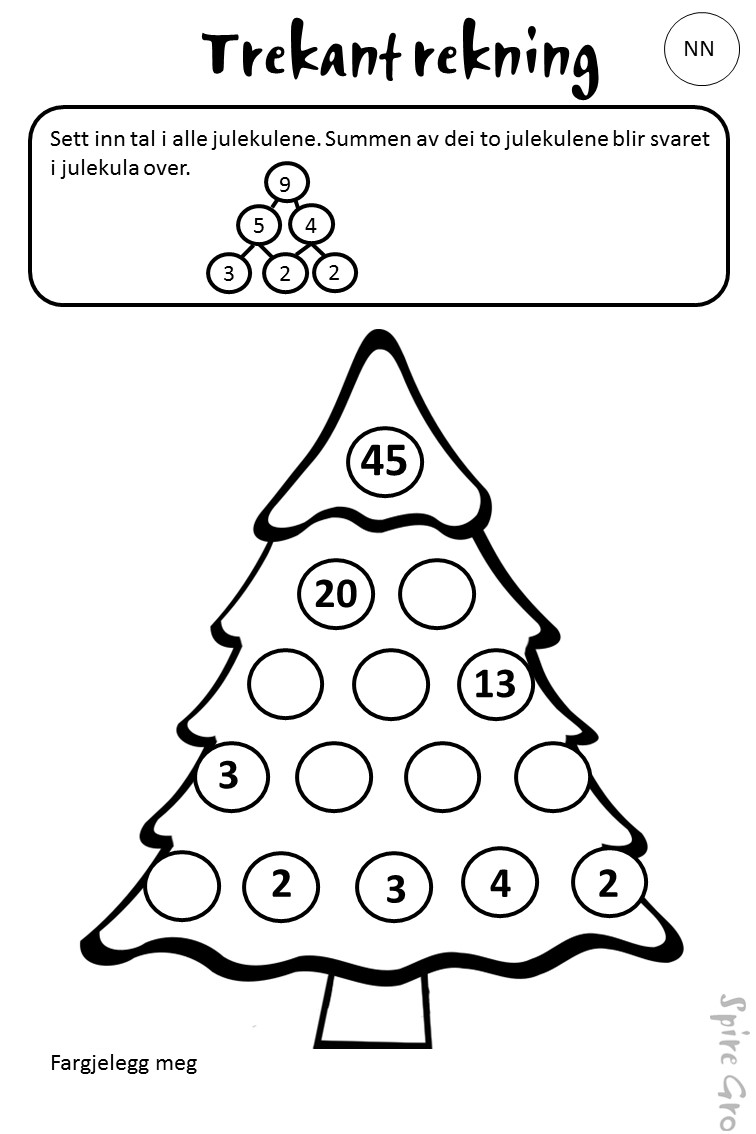 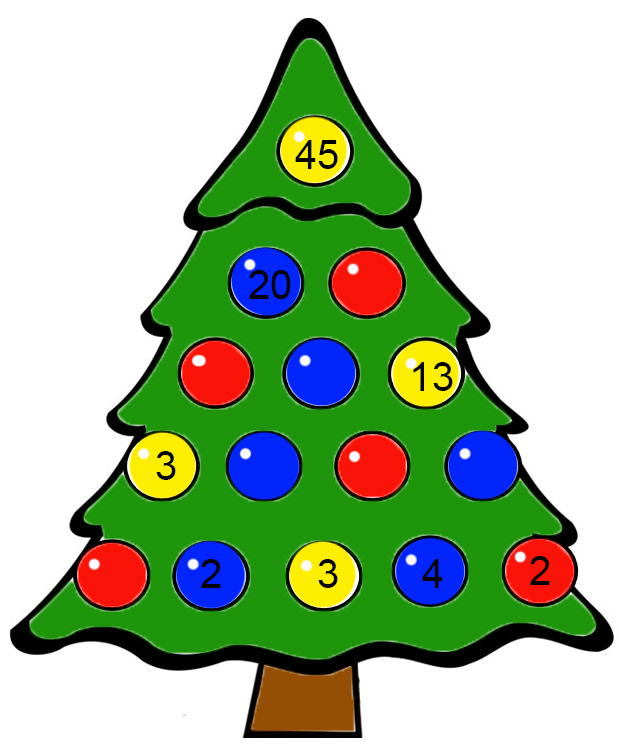 63
30
33
14
19
7
12
4
4
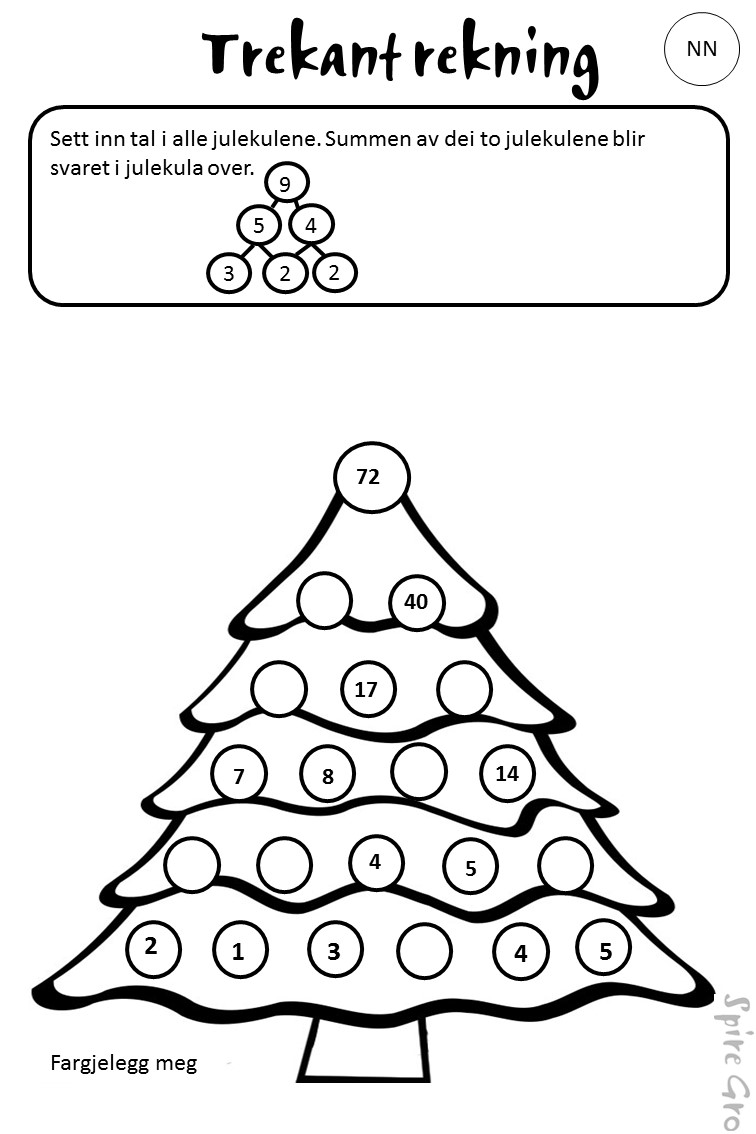 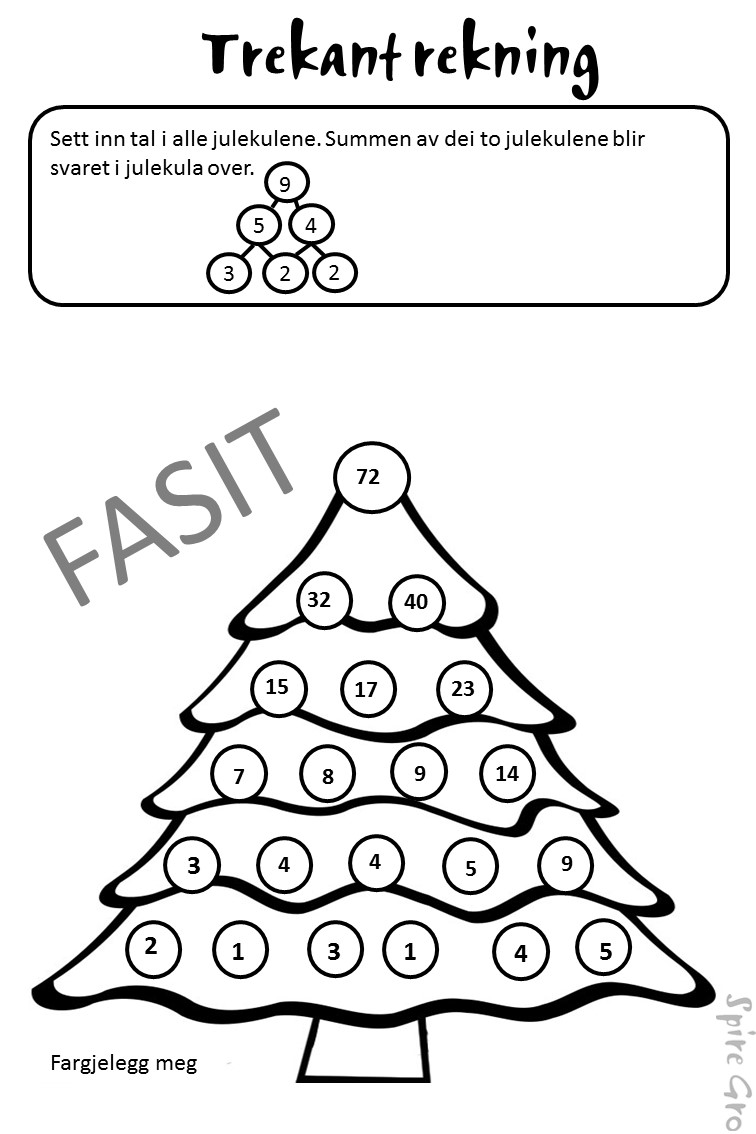 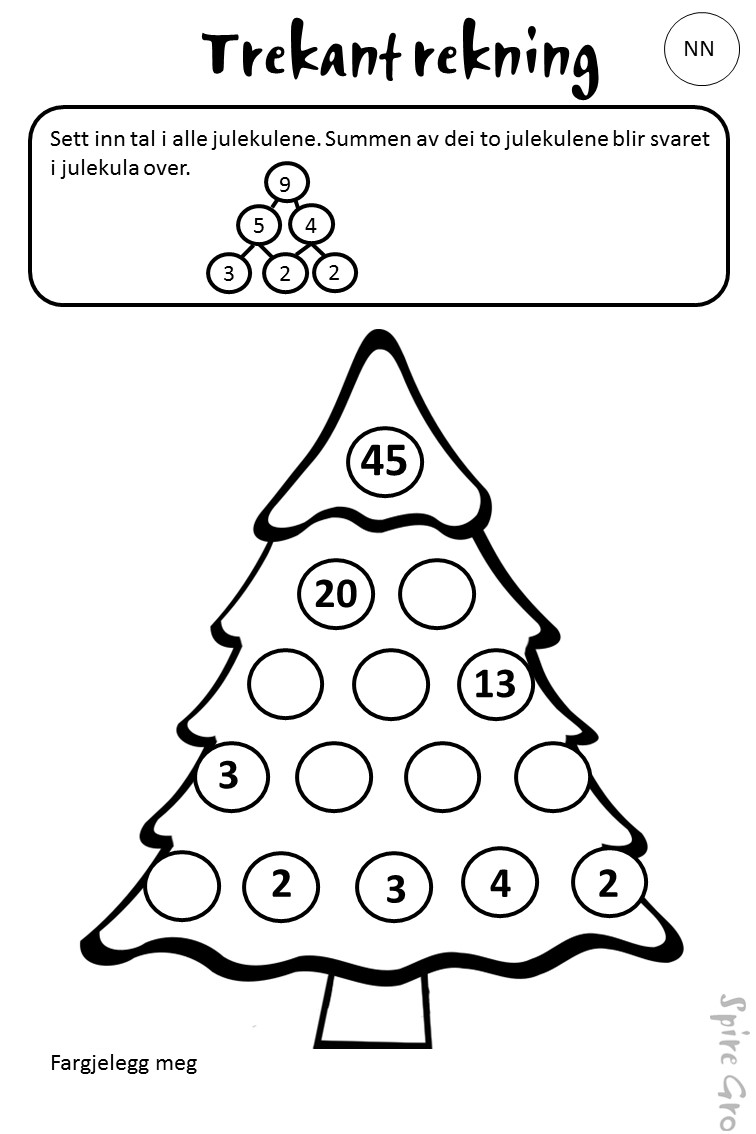 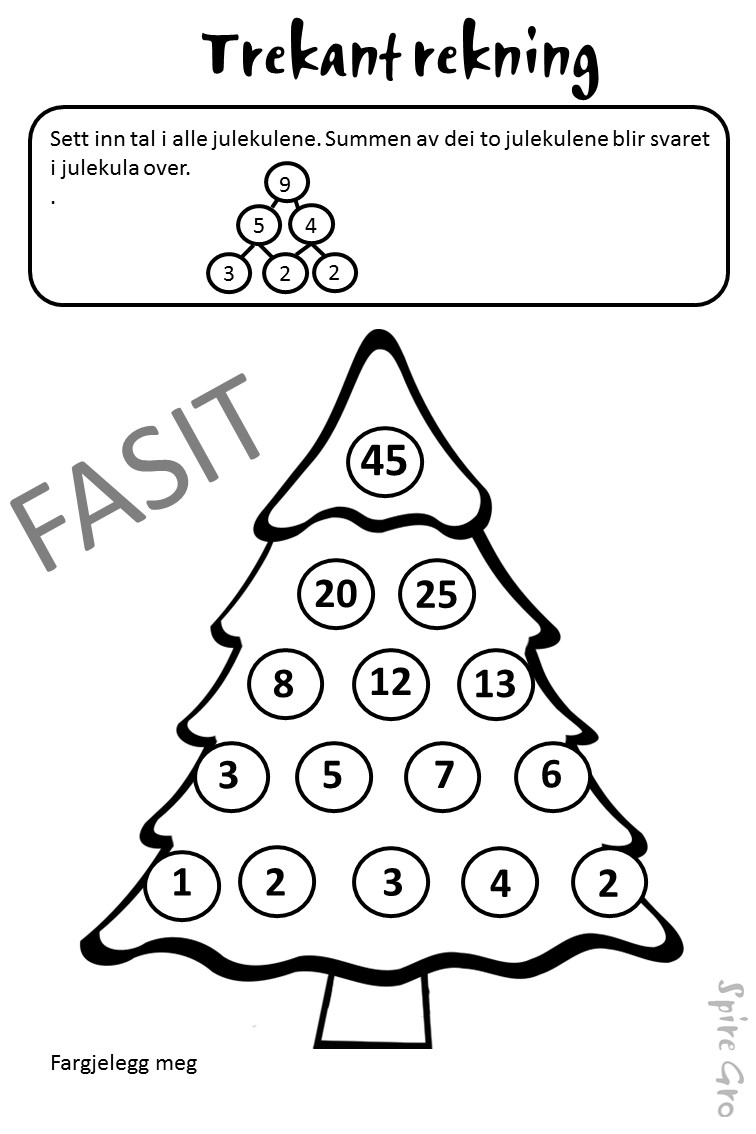 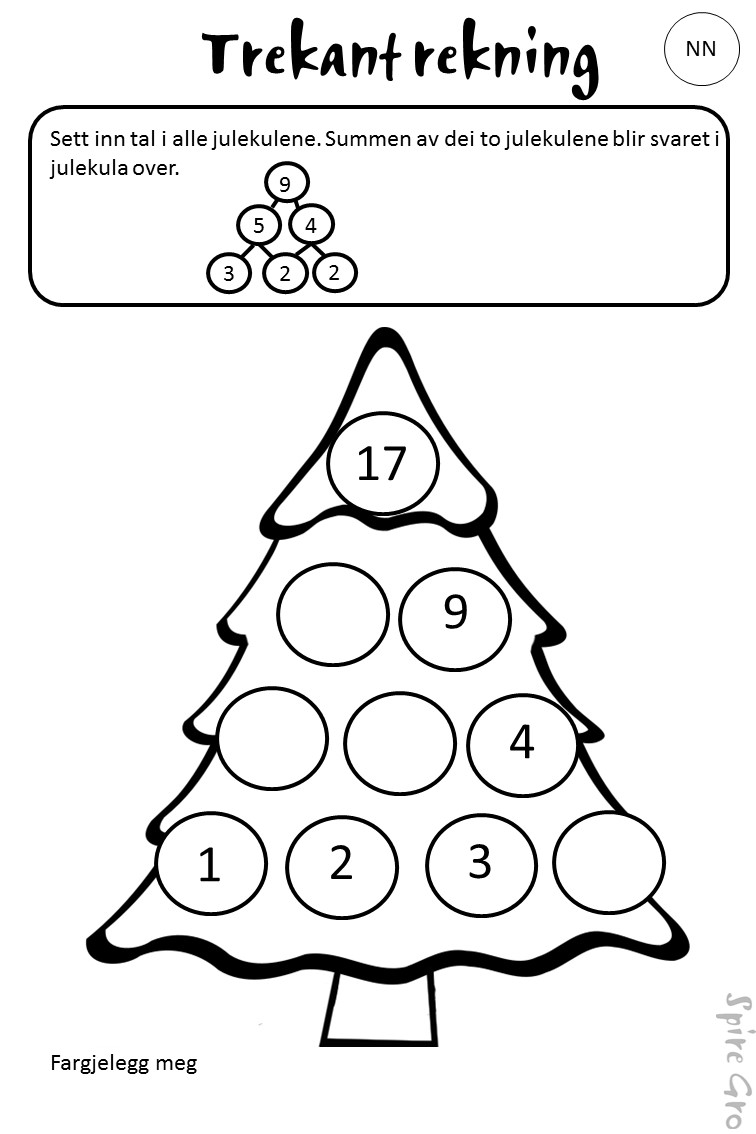 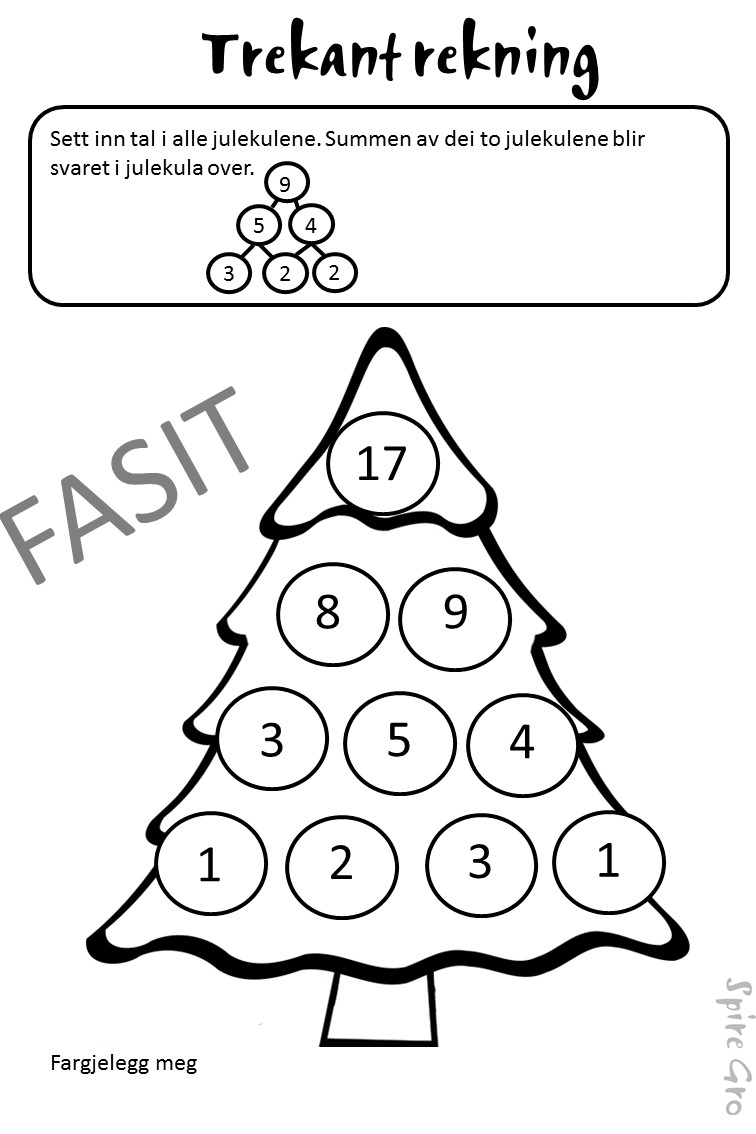